Office Bearer Training
Property Officers
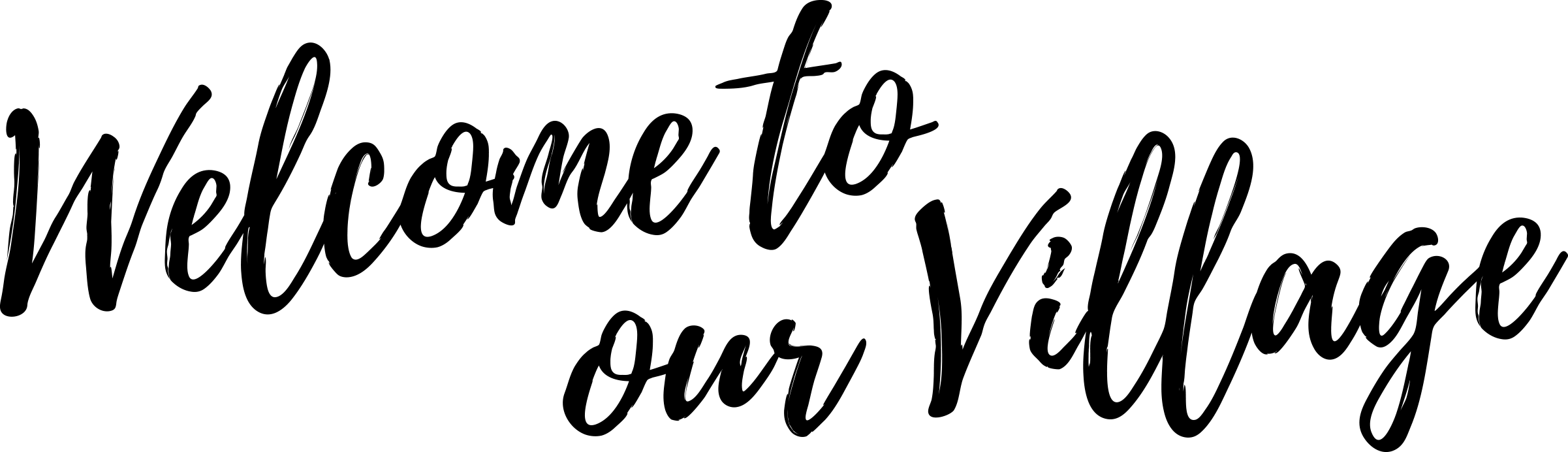 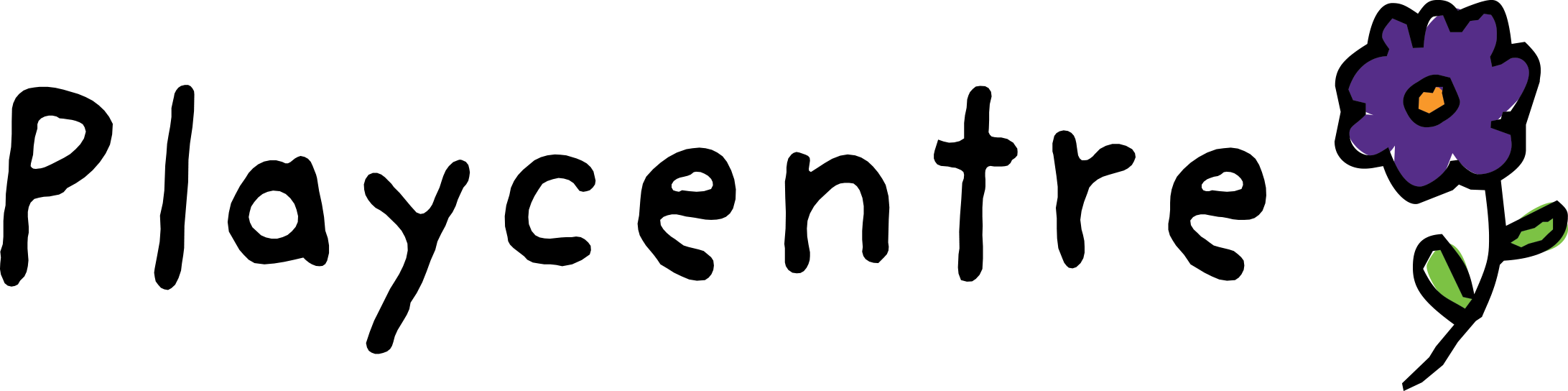 Role of the Property Officer
Common tasks:
building a relationship with Playcentre Aotearoa Property Team members and accessing support when required
keep abreast of changes and notifications from the Property Team particularly those in the Bulletin Property Newsletter
Ensuring property maintenance and repairs are identified and rectified, communicating issues to centre members and Playcentre Aotearoa Property Team
Completing applications for projects and funding approval, including obtaining quotes and grant applications.
Following up on Playcentre Aotearoa Property Team reports and delegating tasks and reporting back to Property Team
Notifying the Playcentre Aotearoa Property Team of insurance claims, police notifications, liaison with Insurance company, quotes.
ensuring centre compliance is being met eg BWOF, HMMP, Fire evacuations, playground requirement, etc
Ensuring property related H&S incident, risk and contractor management processes are followed

Report to centre hui on current issues (eg budget, repairs and maintenance, projects, etc), and coordinate with Hire and H&S Office Bearers
Keep the centre CA in the know of all property works.
Updating and Maintaining a Property Folder, to include all centre-based property information, including:
Keep records of all purchases such as sand, bark, etc with amount purchased and supplier.
Keep records of maintenance completed by professionals - when, cost and contractor details.
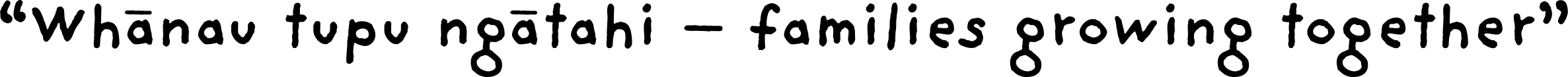 Skills required
knowledgeable (or the interest to learn) about Playcentre processes and policies relating to property and playgrounds
knowledgeable (or the interest to learn) about regulations and legislation relating to property and playgrounds
Understanding of H&S in relation to property
able to lead, prioritise and delegate projects within the centre, working together with the playcentre whānau and the property team
actioning issues in a timely manner, ability to prioritise and see projects through.
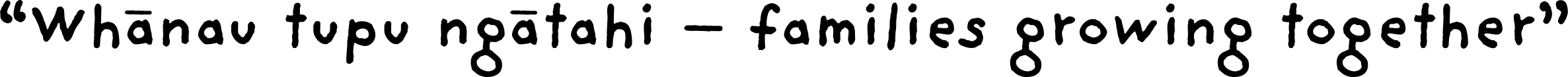 Building a relationship with Playcentre Aotearoa Property Team members and accessing support when required
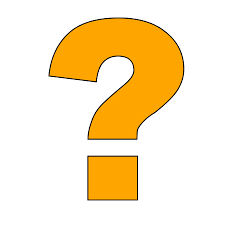 Who is the Property Team? 

Who do we contact and when?

Lines of Communication

Where else can we find out information?
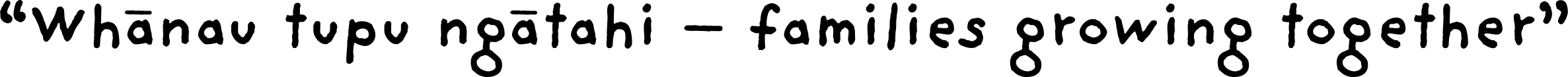 Keep abreast of changes and notifications from the Property Team particularly those in the Bulletin Property Newsletter
Website
 – where do we find out information about property?

Newsletter 
– how often
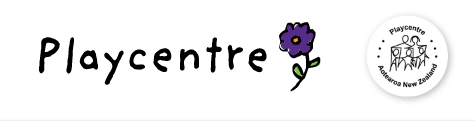 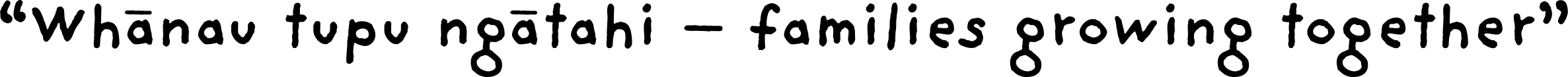 Ensuring property maintenance and repairs are identified and rectified, communicating issues to centre members and Playcentre Aotearoa Property Team. Following up on Playcentre Aotearoa Property Team reports and delegating tasks and reporting back to Property Team.
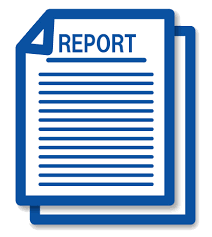 Property Managers Report

WSP checks
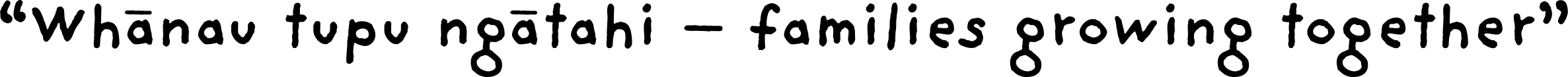 Completing applications for projects and funding approval, including obtaining quotes and grant applications.
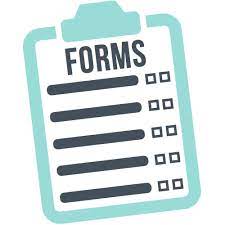 Where do you find forms?

Support

Grants
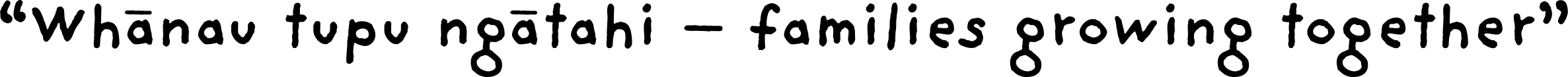 Notifying the Playcentre Aotearoa Property Team of insurance claims, police notifications, liaison with Insurance company, quotes.
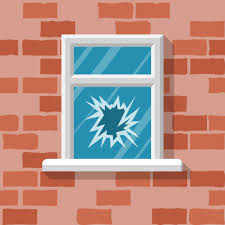 Where do you find forms?

What is the process

Support provided
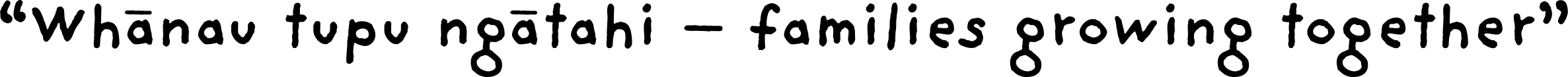 Ensuring centre compliance is being met eg BWOF, HMMP, Fire evacuations, playground requirements, etc
What is a  BWOF?

What is HMMP?

What is a Fire Scheme?

How do we find out about Playground Regulations?
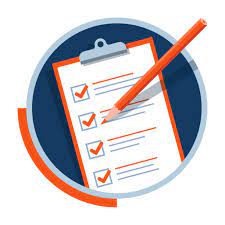 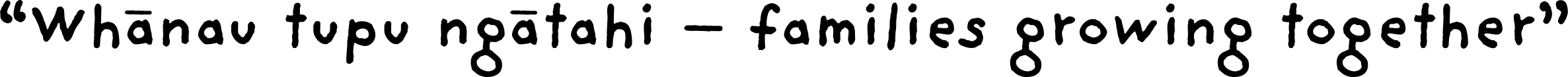 Ensuring property related H&S incident, risk and contractor management processes are followed
What are hazards?

How do we measure hazards?

How do we report hazards?

What is the Contractor Management Process?
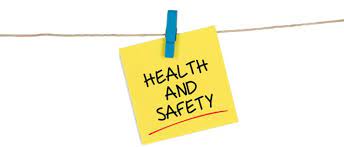 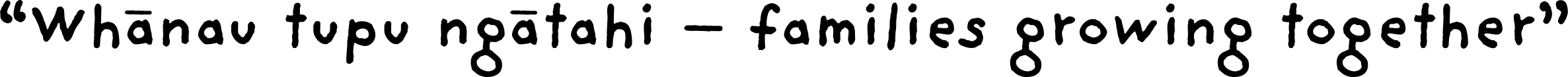 Reporting: report to centre hui on current issues (eg budget, repairs and maintenance, projects, etc), and coordinate with Hire and H&S Office Bearers.Keep the centre CA in the know of all property works.
What do we report on?

What should be our budget?

How do we plan for our budget?
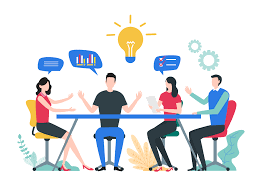 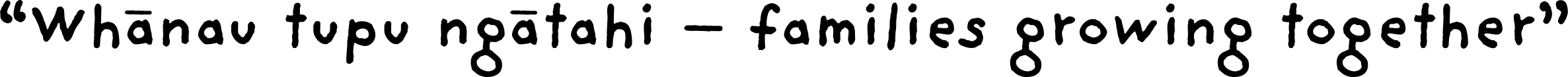 Updating and Maintaining a Property Folder, to include all centre-based property information
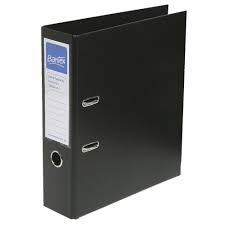 What do we keep in our Property Folder?
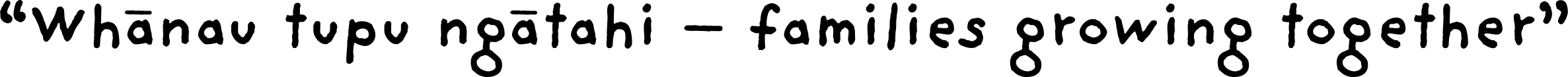 Question & Answer time
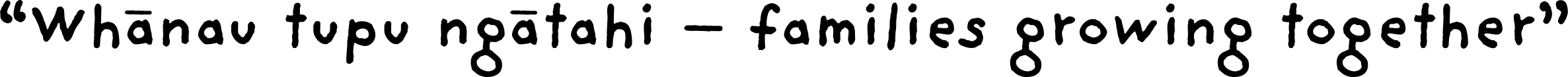